QSGD:  Communication-Efficient SGDvia Gradient Quantization and Encoding
NeurIPS 2017
The Practical Problem
Training Large machine learning models efficiently

Large Datasets
ImageNet: 1.6 million images(~300GB)
NIST2000 Switchboard dataset: 2000 hours

Large Models
ResNet-152: 152 layers, 60 million parameters
LACEA: 22 layers, 65 million parameters
Data-Parallel Stochastic Gradient Descent
Data-Parallel SGD(Bigger Model)
Data-Parallel SGD(Biggerer Model)
Idea: compress the gradients…
Background on vanilla SGD
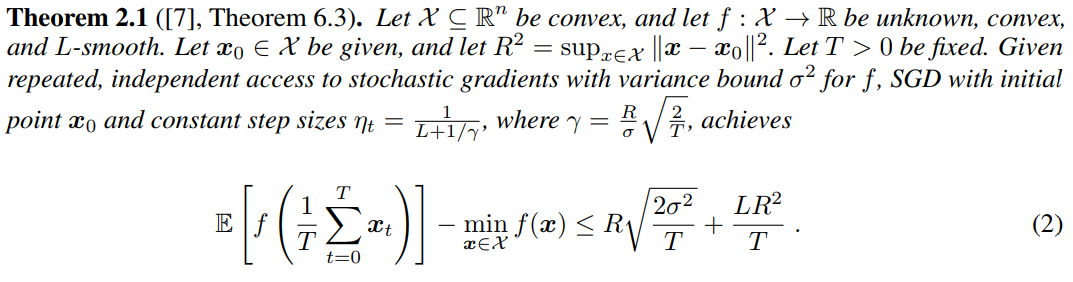 Mini-Batch SGD
Data-Parallel SGD
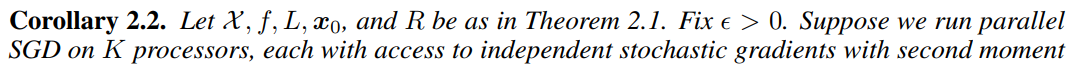 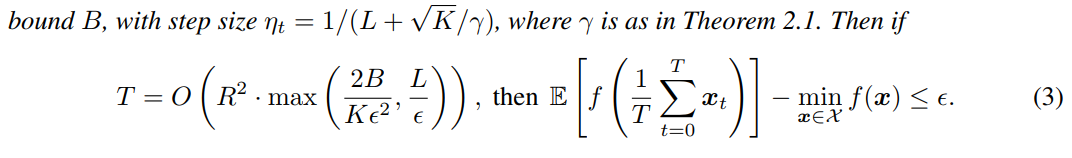 Quantized SGD(QSGD)
Stochastic Quantization
Efficient Coding of Gradients
Encode(5) = 10 101 0

Encode(9) = 11 1001 0
To code a number N:
Place a "0" at the end of the code
If N = 1, stop; encoding is complete
Prepend the binary representation of N to the beginning of the code. This will be at least two bits, the first bit of which is a 1
(4) Let N equal the number of bits just prepended, minus one
(5) Return to step 2 to prepend the encoding of the new N
Efficient Coding of Gradients
To decode an Elias omega-coded integer:
Start with a variable N, set to a value of 1
If the next bit is a "0", stop. The decoded number is N
If the next bit is a "1", then read it plus N more bits, and use that binary number as the new value of N. Go back to step 2.
Decode(10 101 0) = 2, 5

Decode(11 1001 0) = 3, 9
Efficient Coding of Gradients
Efficient Coding of Gradients
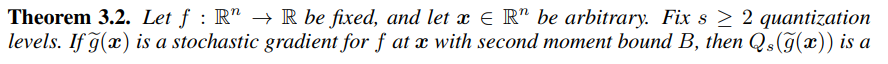 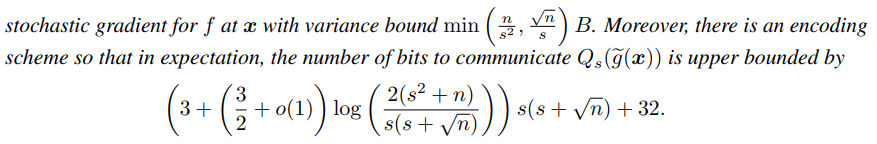 Experimental Setup
Where?
Amazon p16xLarge(16x NVIDIA K80 GPUs), with NVIDIA DirectConnect
Microsoft CNTK v2.0, with fast MPI-based communication
What?
Task: image classification(ImageNet, CIFAR) and speech recognition(CMU AN4)
Nets: ResNet, VGG, AlexNet, respectively LSTM, with default parameters
Why?
Accuracy vs. Speed/Scalability
How long?
>25K GPU hours
Experiments: Accuracy
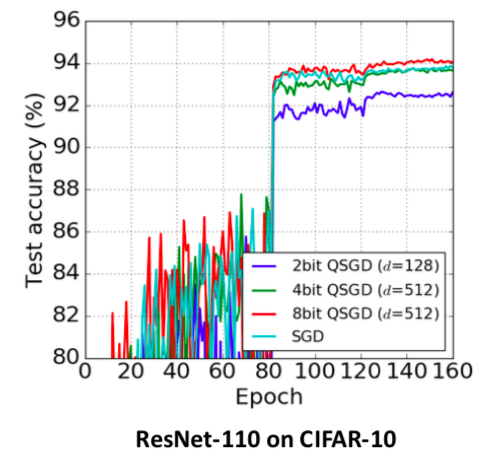 Accuracy vs Time on LSTM
AN4 dataset, 2x Titan X GPUs
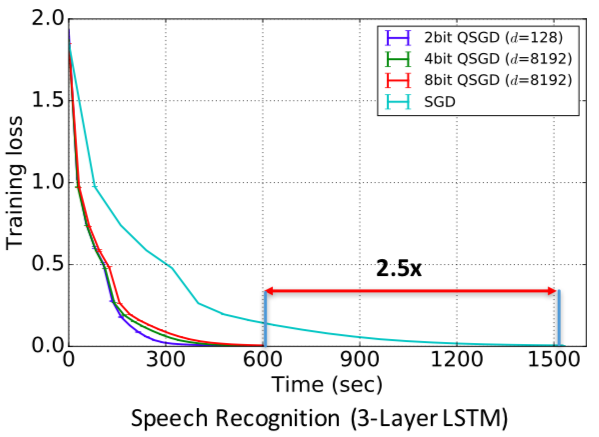 Experiments: Scalability
All experiments ran on ImageNet
Amazon baseline:
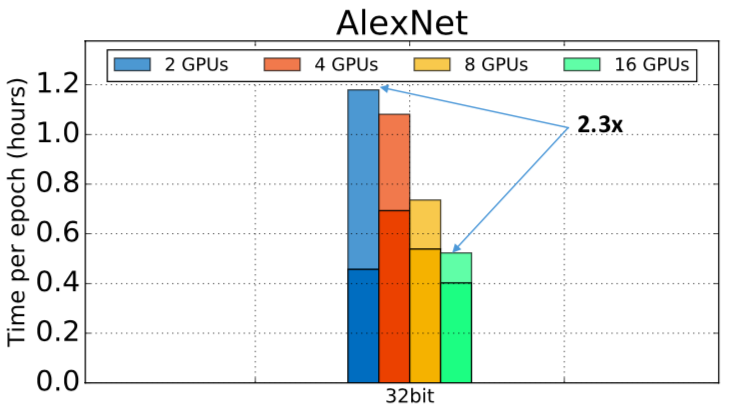 Experiments: Scalability
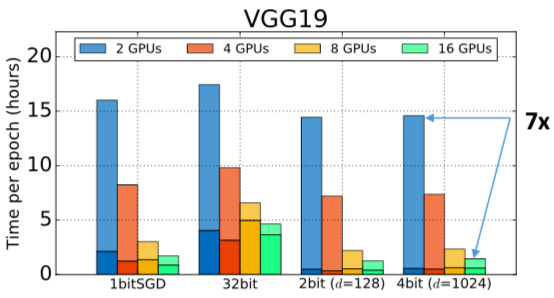 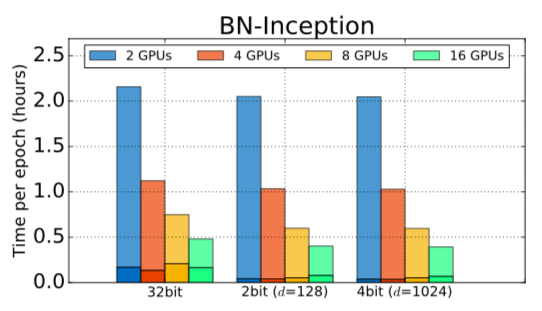 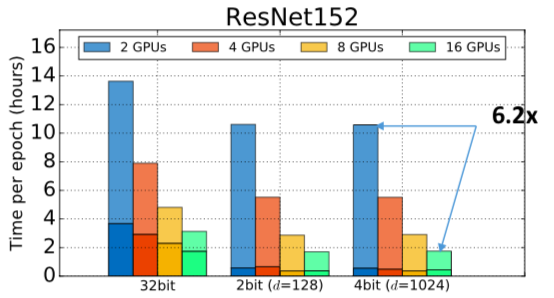 Summary
QSGD is a family of lossy compression schemes which trade off low bit complexity and convergence time


QSGD is theoretically optimal, can be practical, and extensible to end-to-end compression
Some Improvements…
GradiVeQ(NeurIPS2018)

Sparsified SGD with Memory(NeurIPS2018)

ECQ-SGD(ICML2018)

More and more…
Error Compensated Quantized SGD (ICML2018)
Thank you!